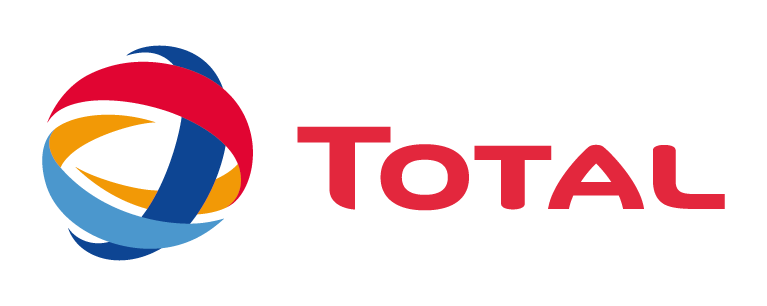 “Nos vies avant tout : Tournées sécurité conjointes”30 Avril 2020
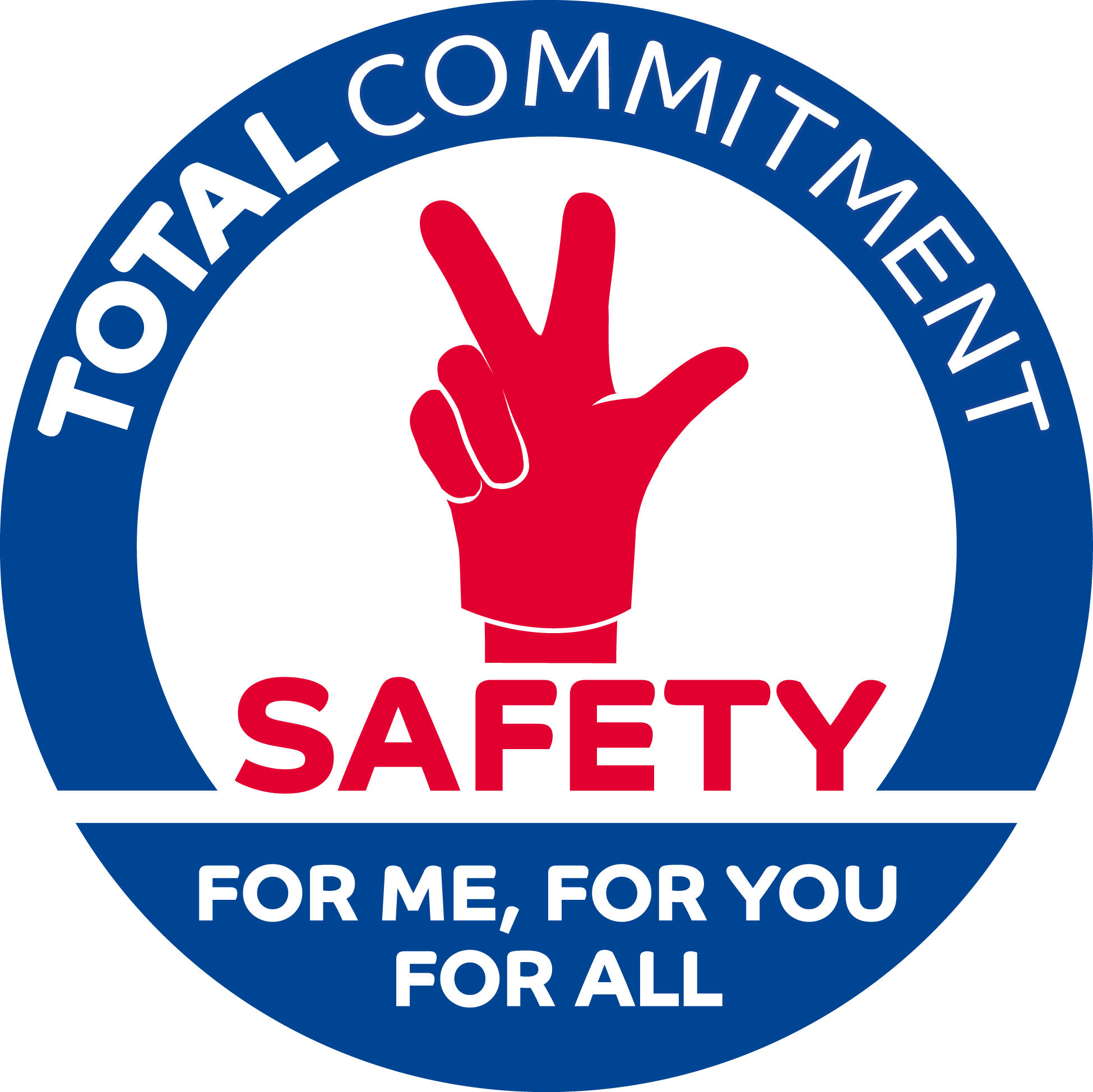 Un objectif majeur : zéro accident mortel
4 décès en 2019
Antwerp (RC – Refinery) : February
Normandy (RC – Refinery) : February
Oregon (GRP – Sunpower plant) : April
Sth Korea (RC JV – HTC plant) : Sept.
52%

Poste de Travail
Sont des employés de sociétés partenaires
84%
48%

Transport
JMS 20202 - Safety Moment – 30 Avril 2020
[Speaker Notes: RC / Anvers - Belgique
Accident le 18 janvier (décès le 3/2) de Jorge 
Chute d'une Plateforme Individuelle Roulante

RC / Normandie - France
Décès le 15 février de Cédric
Chute depuis un plancher d’installation industrielle 

GRP / SunPower – Oregon, USA
Décès le 11 avril de Theodore
Chute d’un escabeau]
Présence terrain et coopération avec nos partenaires
JMS 20202 - Safety Moment – 30 Avril 2020
Tournées sécurité conjointes
Le nouveau rituel sécurité du Groupe
Les tournées sécurité conjointes impliquent de:
Mettre en place un rituel similaire aux Safety Moments
Faire preuve d’écoute active et de présence visible sur le terrain
Se réunir : entités du Groupe et les entreprises partenaire pour partager la valeur sécurité
Se concentrer sur les activités à risqué mortel : travaux en hauteur, travaux sur systèmes énergisés, levage, travaux à chaud et travaux en espace confiné

Qui réalise les tournées sécurité conjointes? Tous les niveaux de management
A quelle fréquence? Une fréquence régulière (journalier, hebdomadaire, mensuel) est essentiel pour en faire un rituel. Cela ne doit cela étant pas être un point bloquant. Le bon sens et le pragmatisme permettront de définir la meilleure fréquence à laquelle se retrouver sur le terrain.
JMS 20202 - Safety Moment – 30 Avril 2020
Film
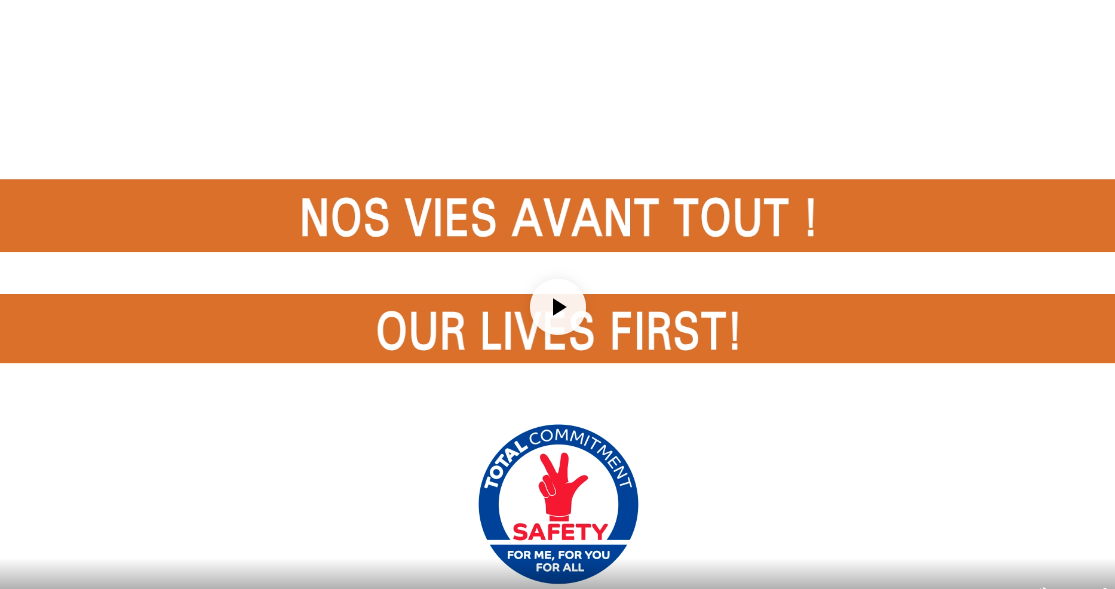 JMS 20202 - Safety Moment – 30 Avril 2020
JMS
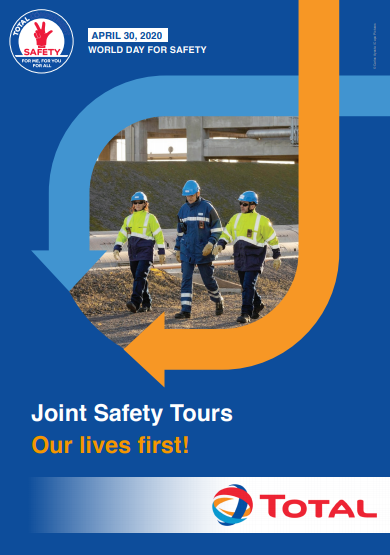 Toolbox HSE
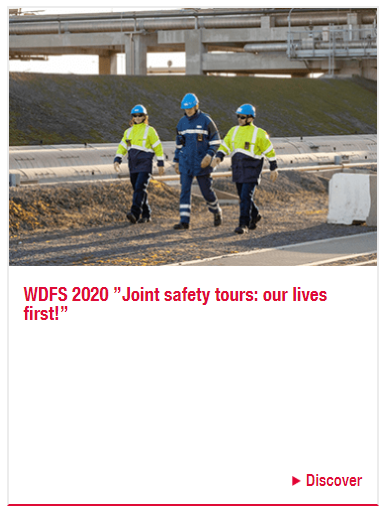 JMS 20202 - Safety Moment – 30 Avril 2020
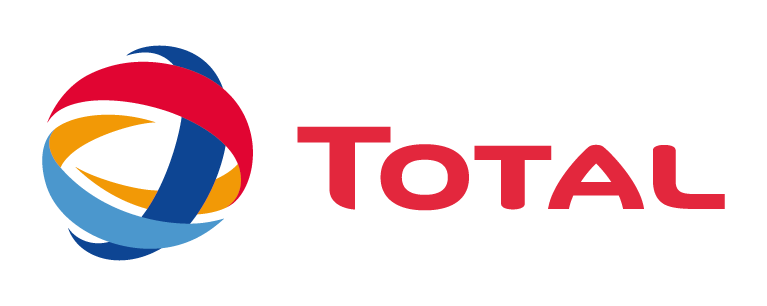 “Nos vies avant tout : Tournées sécurité conjointes”30 Avril 2020
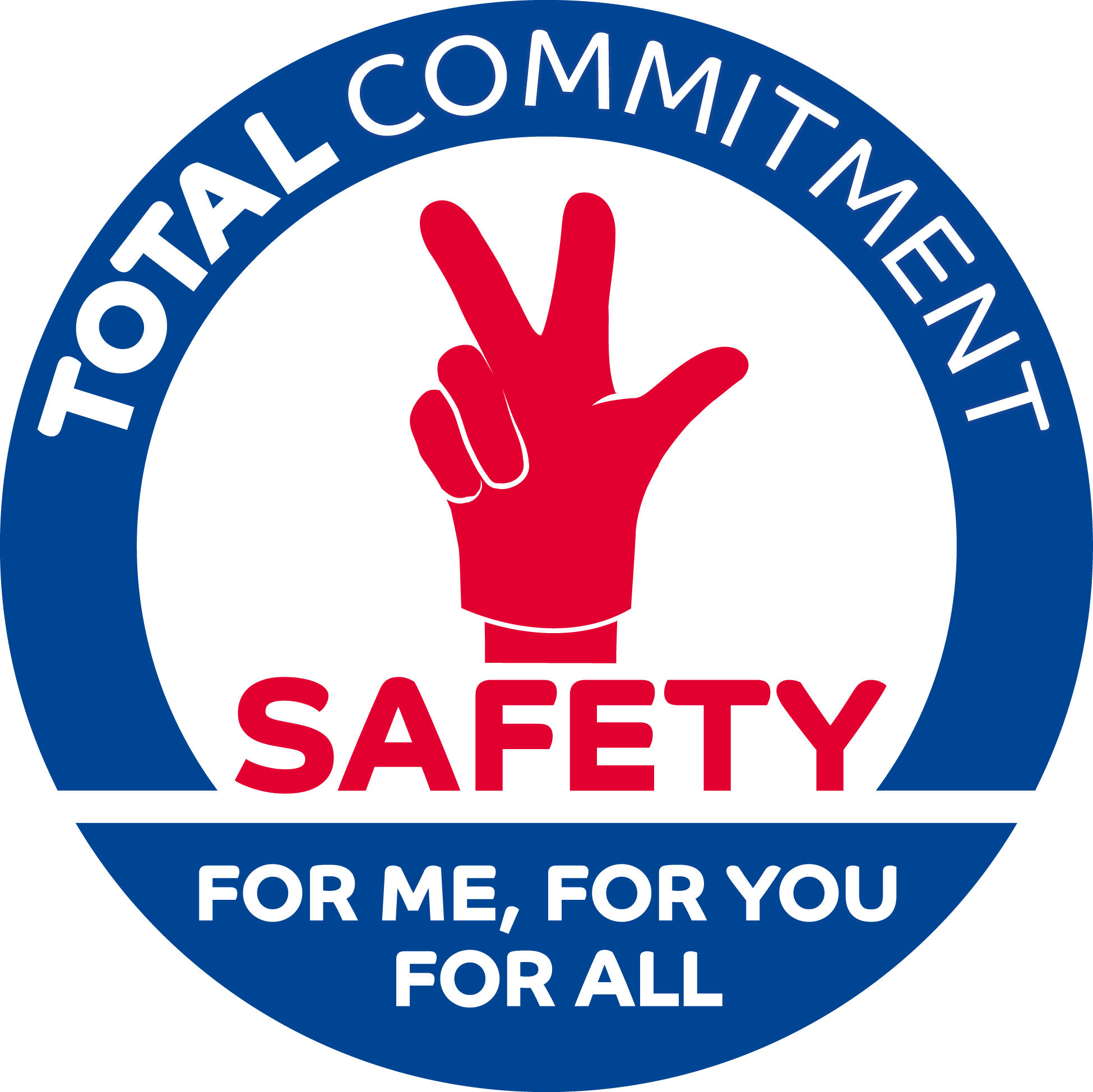